Prienų rajono Pakuonio pagrindinės mokyklos3 klasės darbas„Kaip žiemoja pelės“
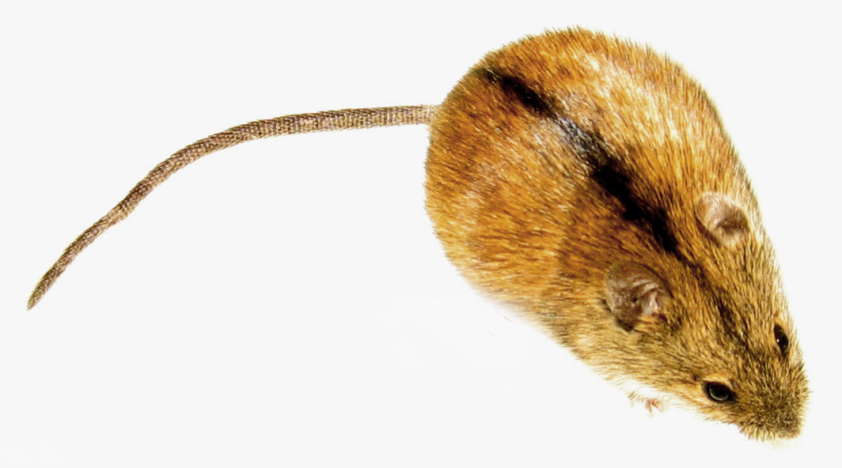 Pelės ir Pelėnai
Pelės ir pelėnai – graužikai. Šie žvėreliai nedideli, atsiveda daug jauniklių. Tačiau gamtoje išgyvena be vargo, nes jie yra neišrankūs maistui ir moka slapstytis.
Graužikų gausu visur: jų pamatysi namuose, sode, darže, pievoje, miške, pelkėje. Žiemą jų būna mažiau, o vasarą gimsta net kelios kartos.
Pelės ir pelėnai - giminės. Pelės laipioja po medžius, aukštus augalus. Gyvena žmonių namuose. Jos turi didelius priekinius dantis – kandžius. Graužia VISKĄ.
Peliukai po 3-4 savaičių  palieka lizdą ir tampa savarankiški.
Pelės gyvena 1,5 – 2 metus.
                                                                  Augustas Sipavičius
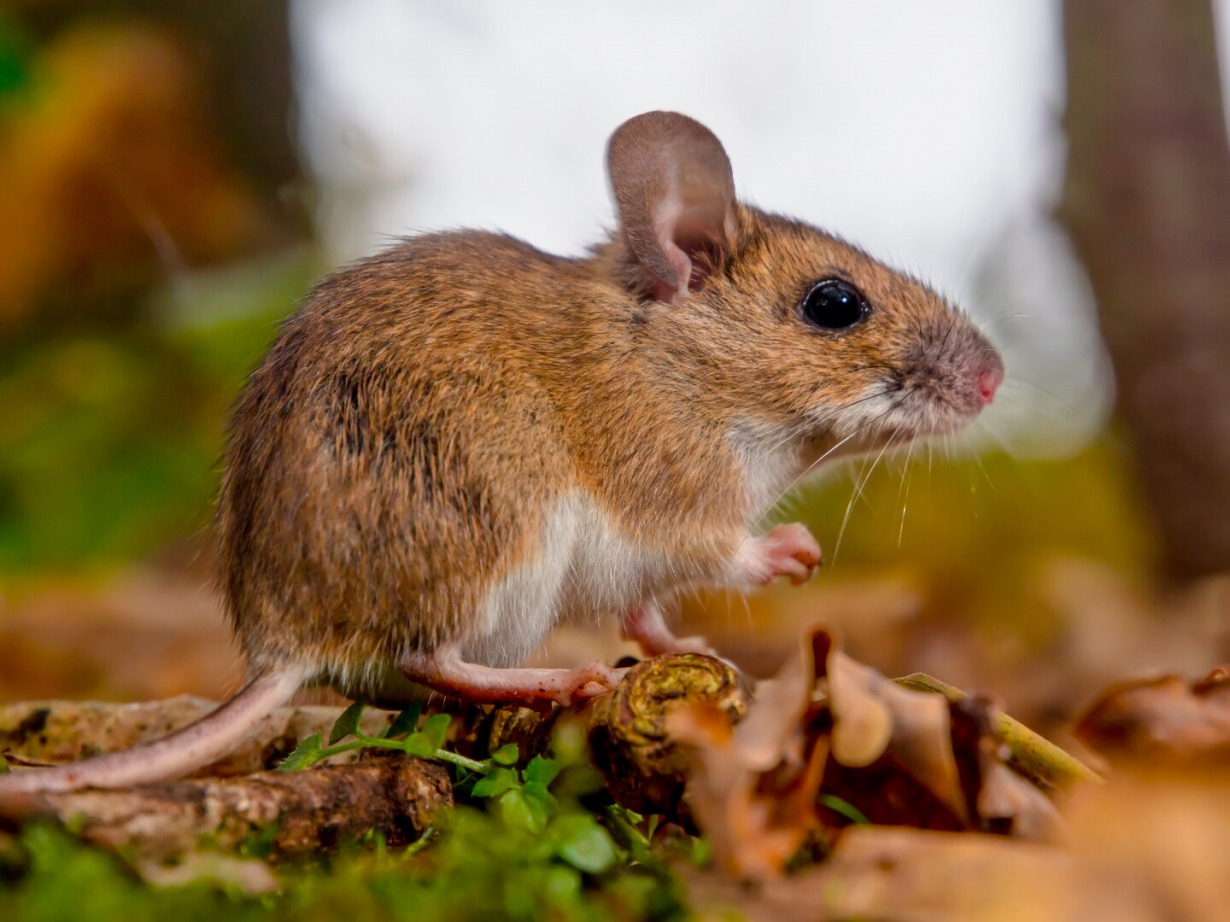 Simas Bingelis
Mėta Raugevičiūtė
Rūta Šiugždaitė
Pijus Sakalauskas
Saulė Gylytė
Sabrina Gadišauskaitė
Šiltą žiemą Lietuvoje graužikai negali užmigti ir  tai smarkiai pagerina  jų   gyvenimą. Štai pelės ir žiurkės  žiemą turėtų lindėti šiltai tvartuose ar žmonių namuose, o kai šilta laisvai laksto. Mat nešalta, o ir maisto randa. Dėl to gali didėti jų populiacija. Kartu padaugėja ir graužikų pernešamų ligų. Gamtininkas Salemonas Paltanavičius sako, kad šiltą žiemą gamta  anksčiau pabunda, o ir pelės taip pat.
     
          Pakuonio pagrindinės mokyklos 3 klasės mokiniai